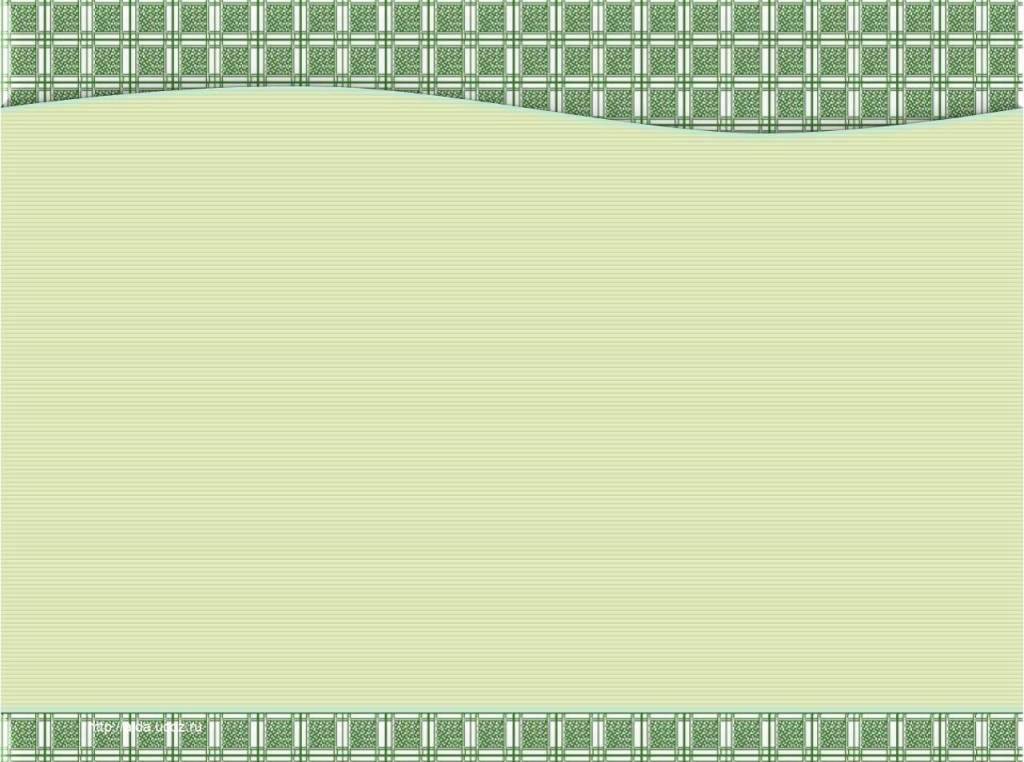 педагогический проект
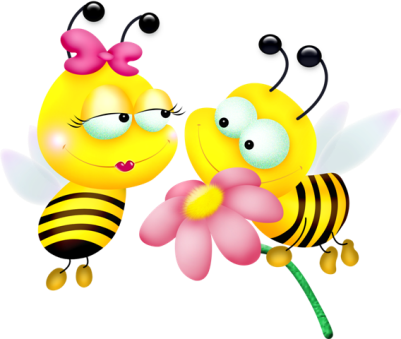 «Формирование элементарных математических представлений как средство развития мыслительной деятельности у дошкольников с задержкой психического развития»
учитель-дефектолог   
первой квалификационной 
категории Горшкова Лариса Викторовна
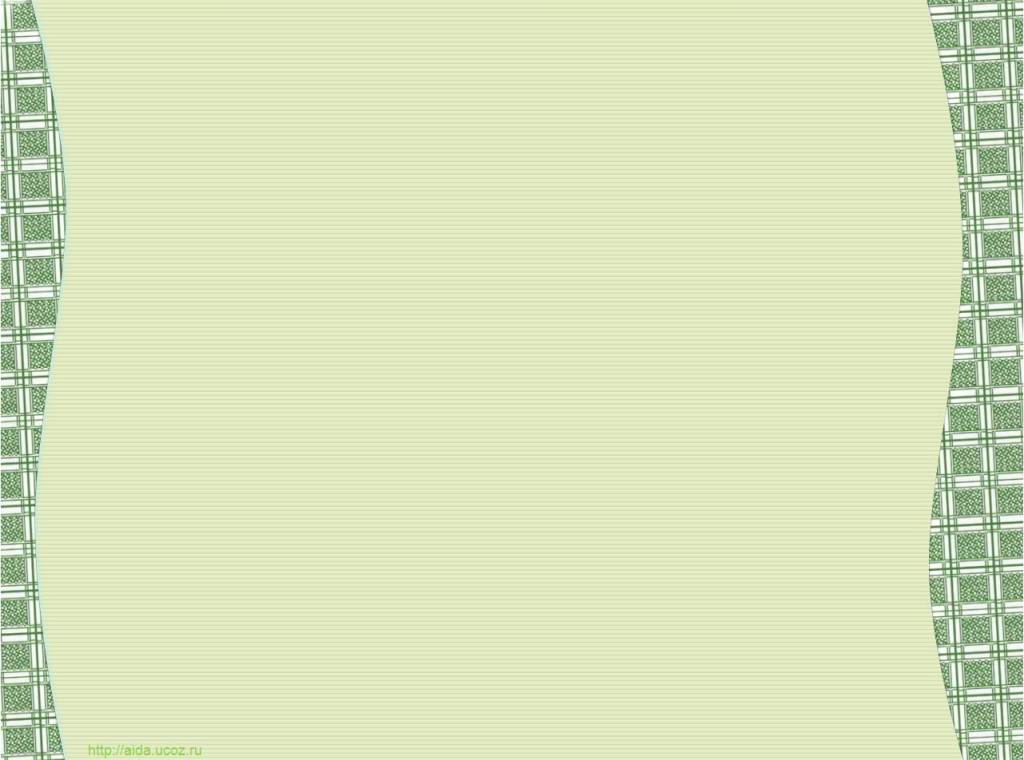 Проект инновационный, практико-ориентированный, долгосрочный, рассчитан на детей  старшего дошкольного возраста (6-7 лет)
1
этап: май - август  2010 год
этап: сентябрь  2010 г. -  апрель 2013 год
2
3
этап: май  - август 2013 год
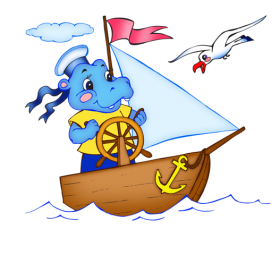 4
5
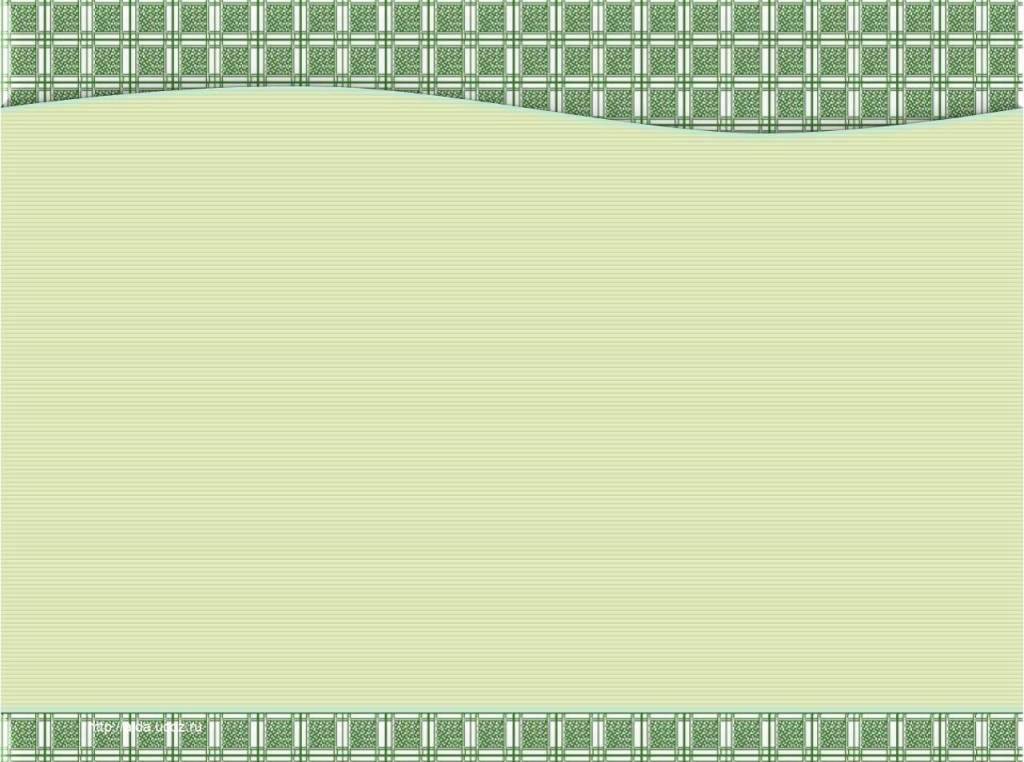 Актуальность педагогического проекта
Обучение математике опирается на элементарные знания и представления, которые дети получают в дошкольный период своей жизни, общаясь со
сверстниками и взрослыми, действуя с различными предметами.
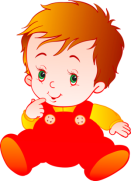 Одна из важнейших задач воспитания маленького ребенка - развитие его ума, формирование таких мыслительных 
умений и способностей, которые позволят осваивать новое
У детей с задержкой психического развития отмечается низкий уровень сформированности математической деятельности, поэтому одним из актуальных направлений образовательной деятельности ДОУ является поиск эффективных средств формирования элементарных математических представлений у дошкольников с задержкой психического развития
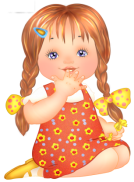 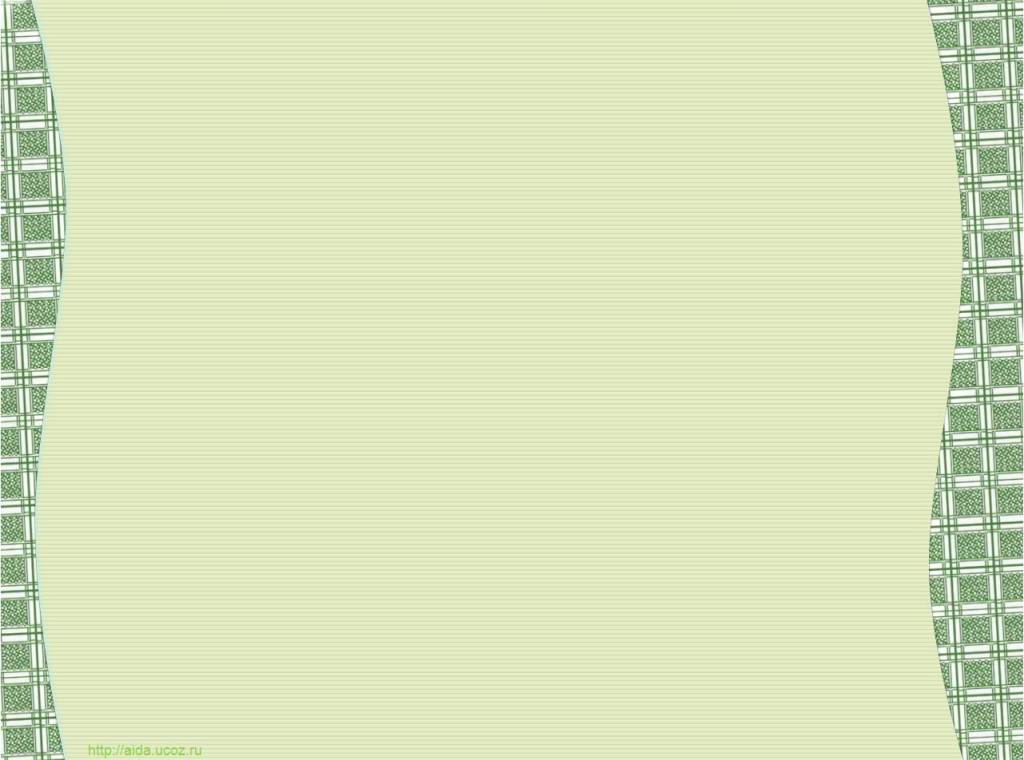 Объект проекта: процесс формирования математических представлений дошкольников.
1
Предмет проекта: формирование элементарных математических представлений как средство развития мыслительной деятельности у дошкольников с задержкой психического развития
2
Цель проекта: обосновать эффективность технологии формирования элементарных математических представлений как средства развития мыслительной деятельности у дошкольников с задержкой психического развития
3
4
Задачи проекта
Провести теоретический анализ специальной психолого-педагогической литературы по проблеме исследования
Провести  экспериментальные  исследования   по формированию элементарных математических представлений у детей с ЗПР
5
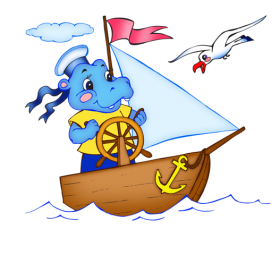 Разработать  и выявить эффективность технологии формирования элементарных математических представлений как средство развития мыслительной деятельности у дошкольников с задержкой психического развития»
6
Оформить полученные в ходе исследования результаты и провести их анализ
7
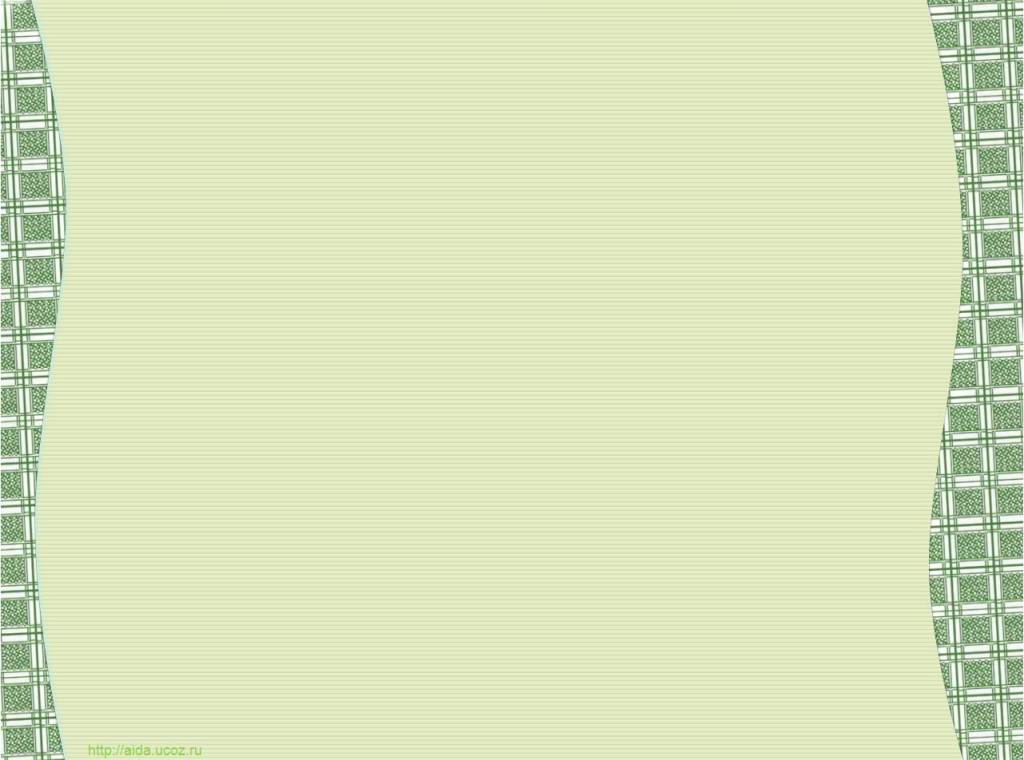 Инновационная направленность педагогического опыта
Технология формирования у детей дошкольного возраста элементарных математических представлений как средства  мыслительной деятельности
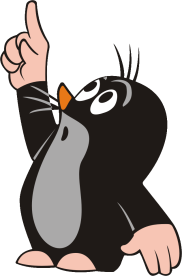 «Развивающая тетрадь», предназначенная для совместной работы дефектолога, воспитателя и детей 6-7 летнего возраста
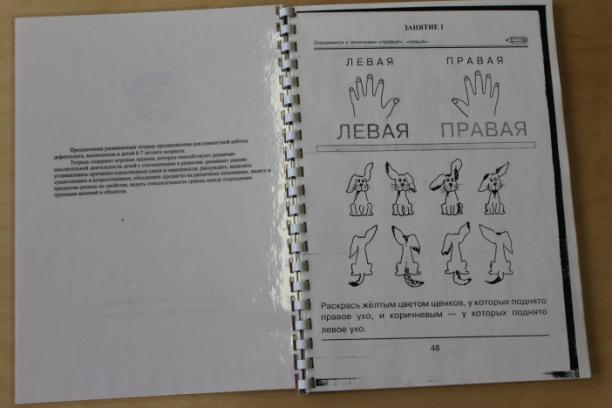 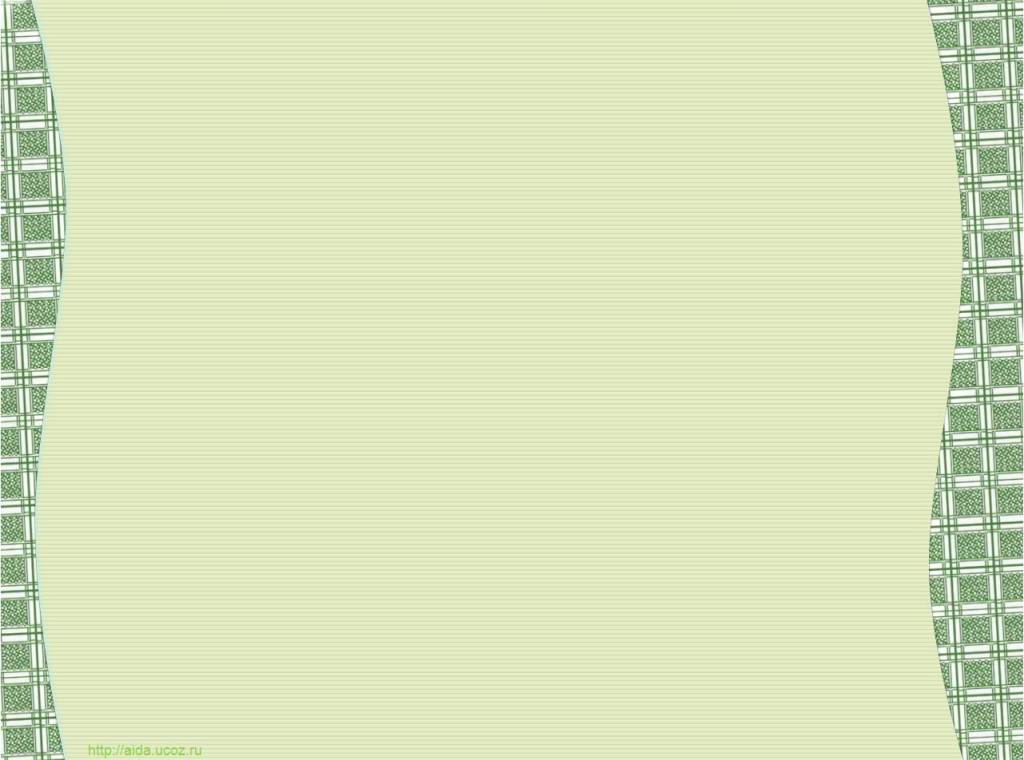 Задания в «Развивающей тетради» на закрепление знаний о величине
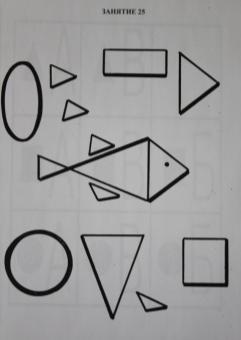 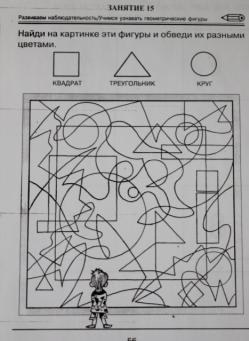 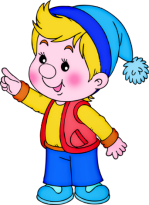 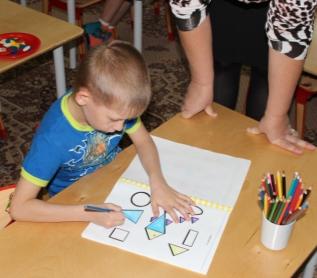 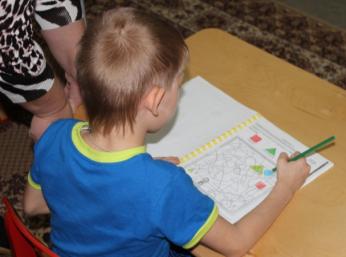 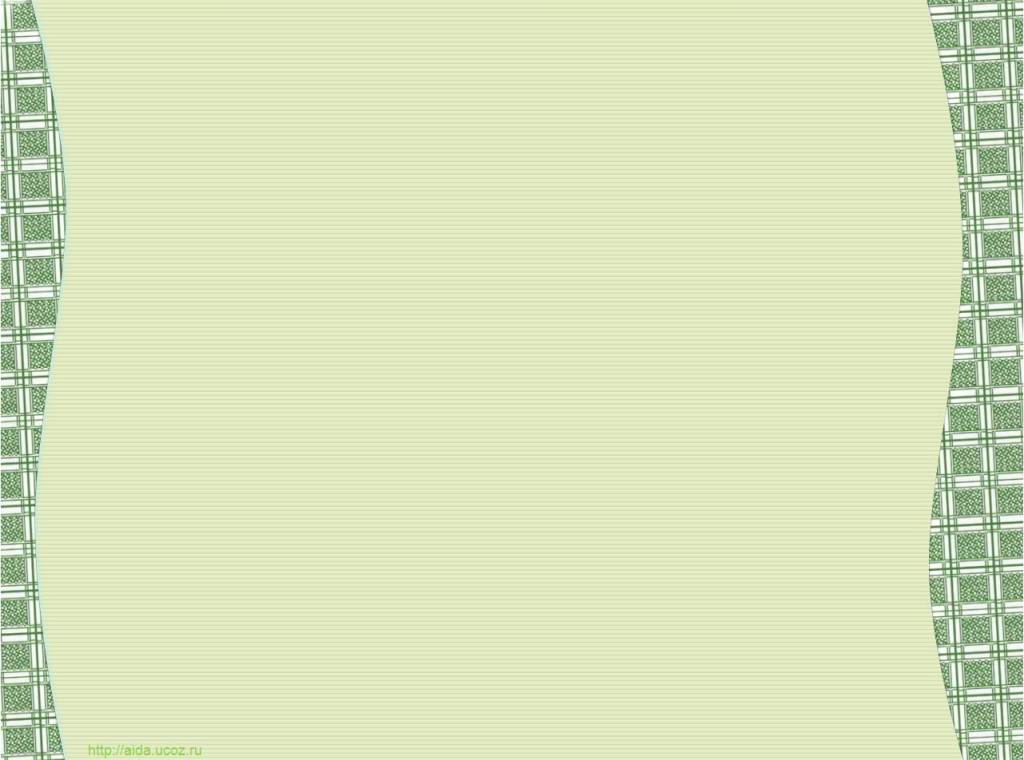 Задания в «Развивающей тетради» на закрепление знаний 
о геометрических фигурах
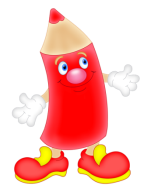 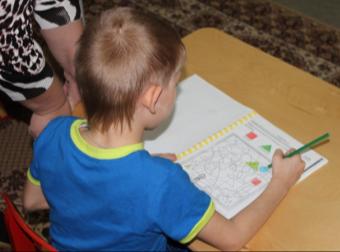 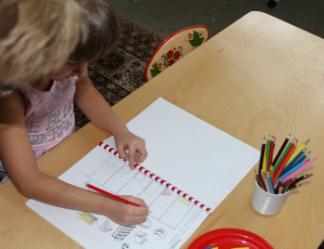 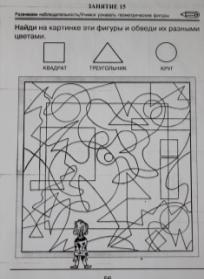 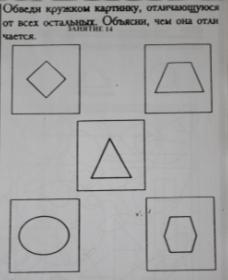 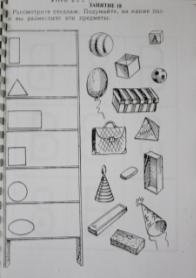 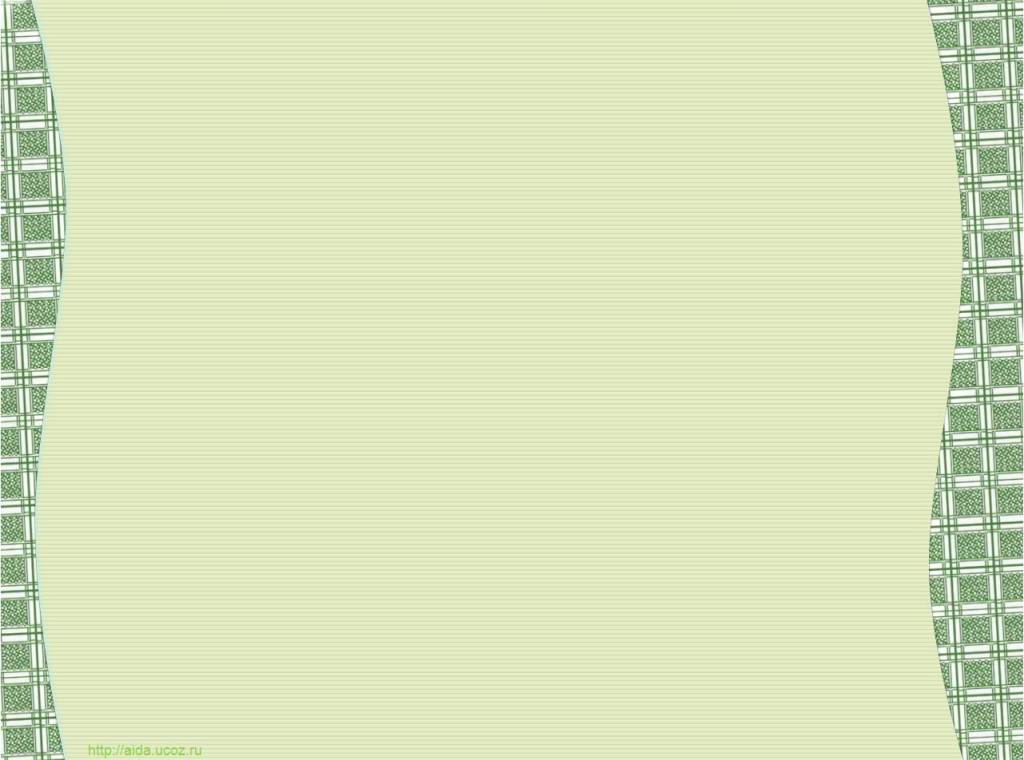 Задания в «Развивающей тетради» на закрепление знаний 
о количестве и счете
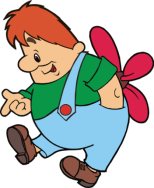 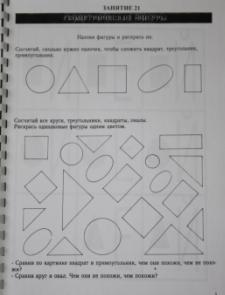 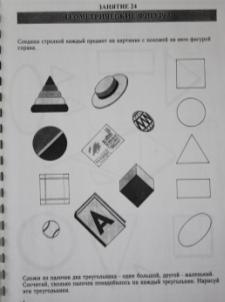 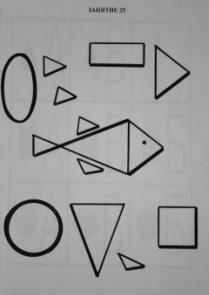 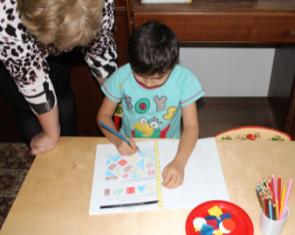 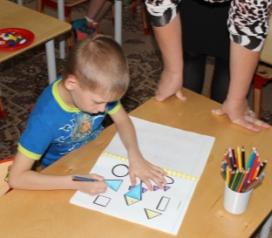 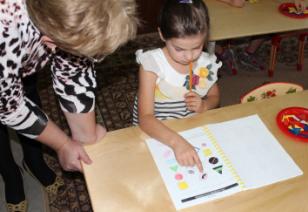 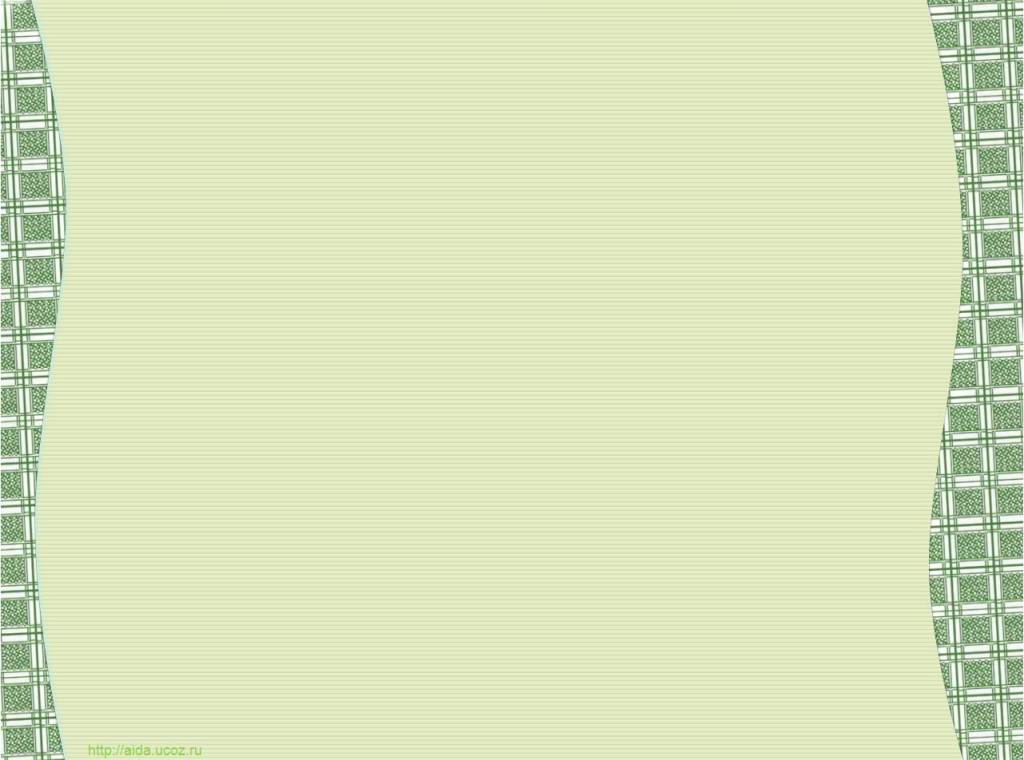 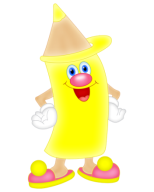 Задания в «Развивающей тетради» на 
ориентировку в пространстве
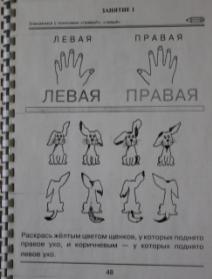 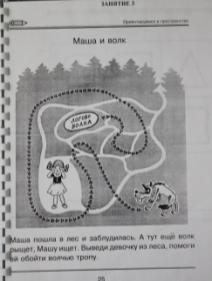 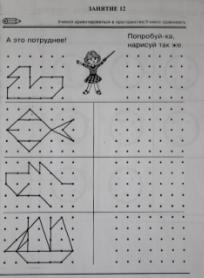 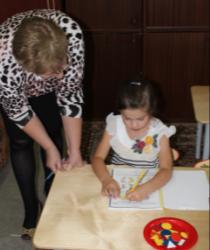 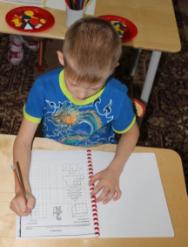 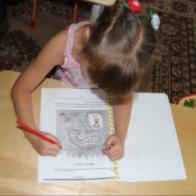 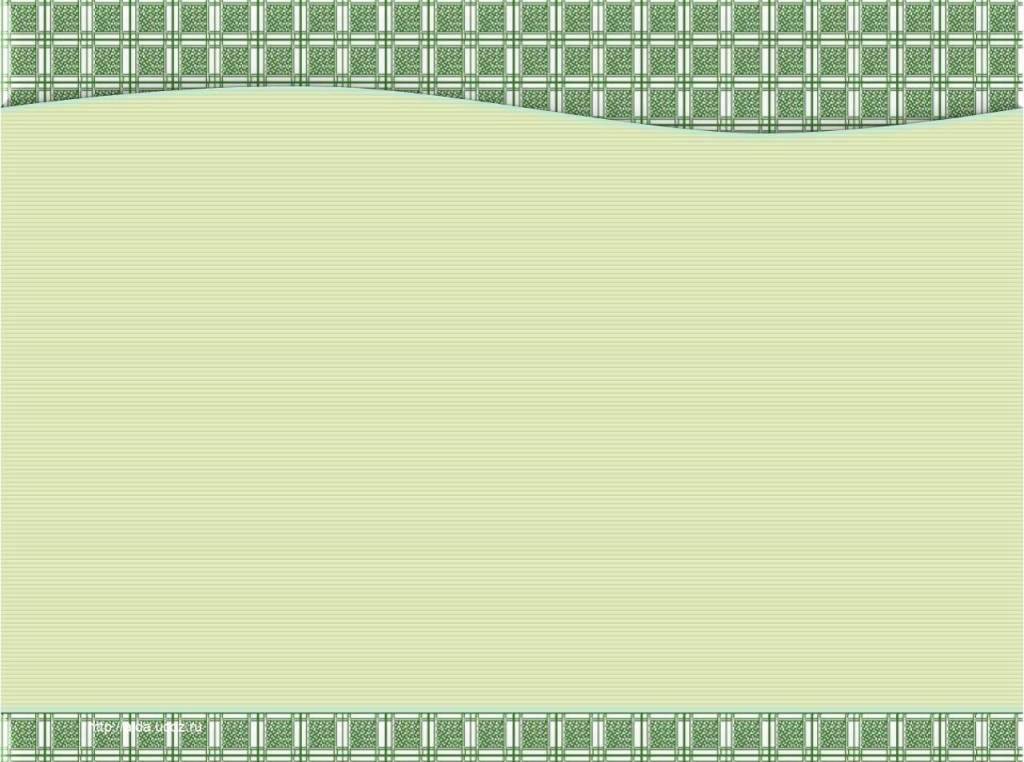 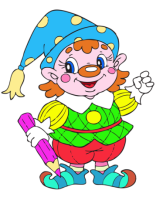 Задания в «Развивающей тетради» на 
ориентировку в пространстве
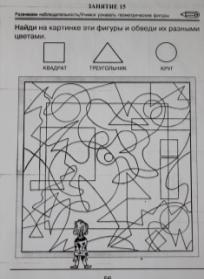 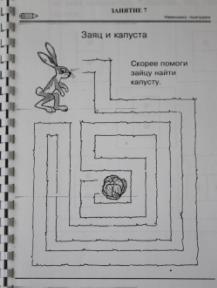 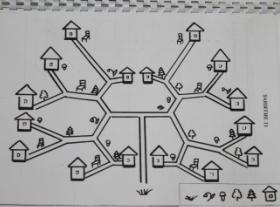 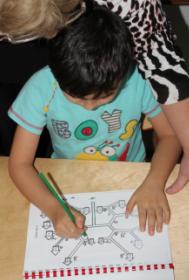 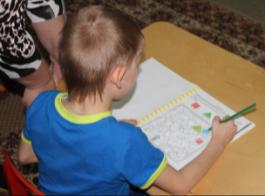 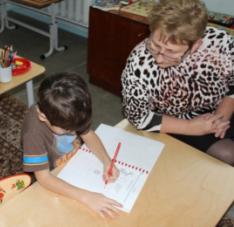 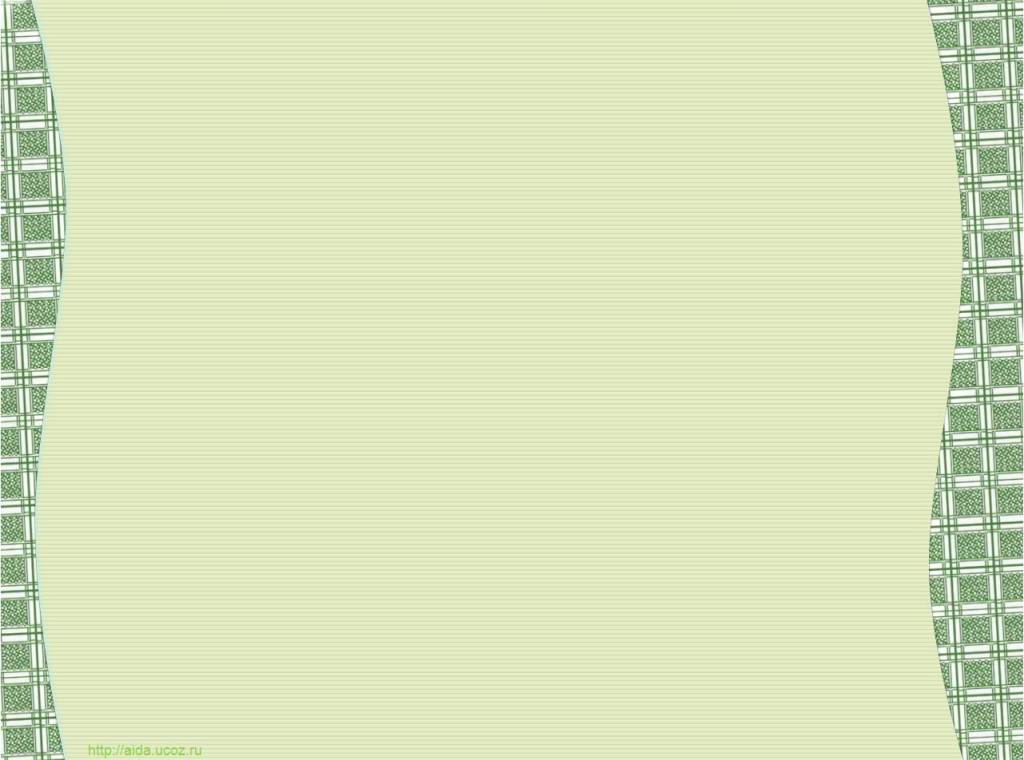 Многофункциональные задания в «Развивающей тетради»
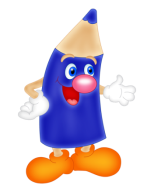 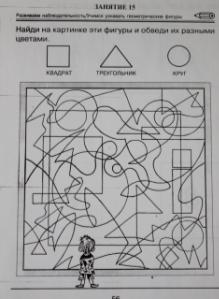 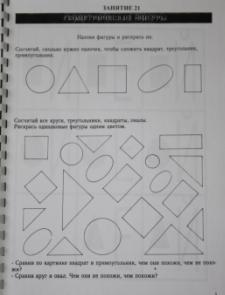 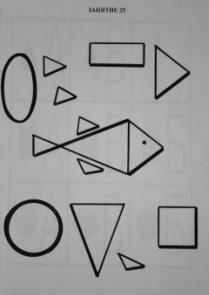 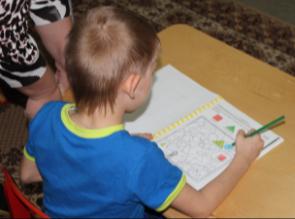 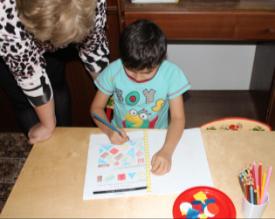 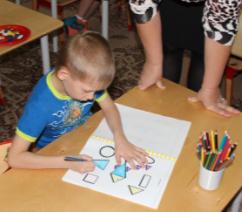 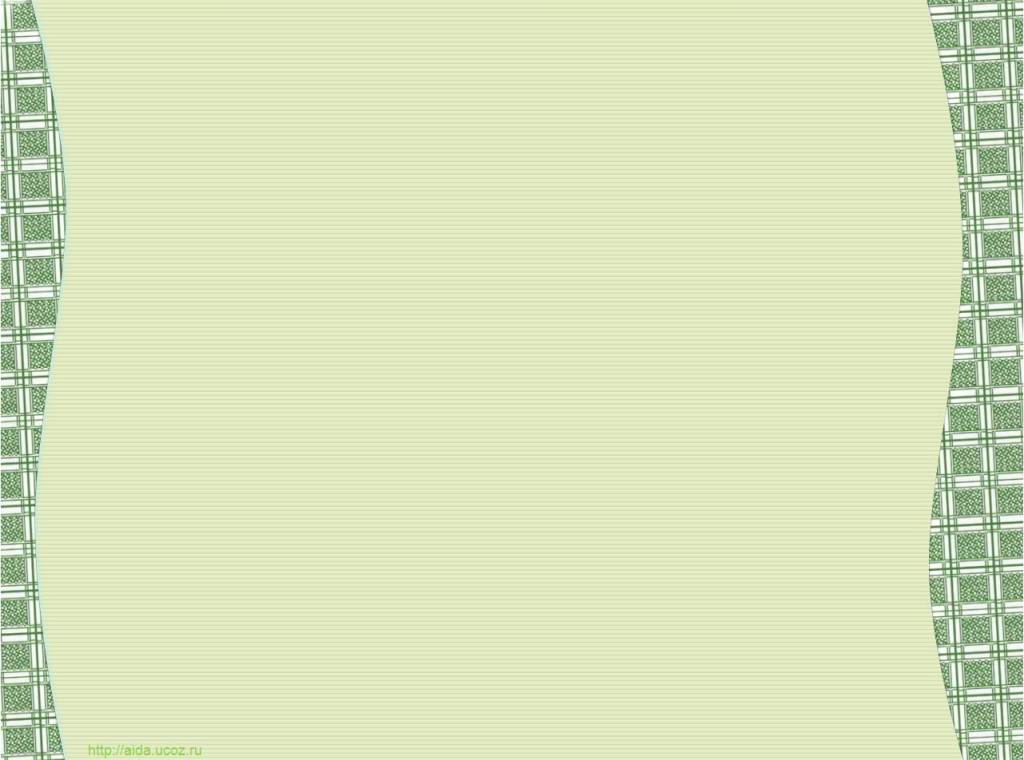 Задания в «Развивающей тетради» на поиск недостающих фигур
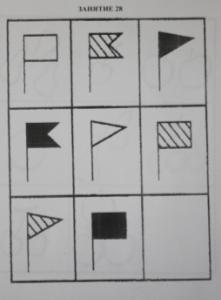 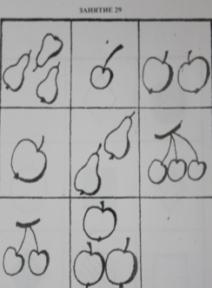 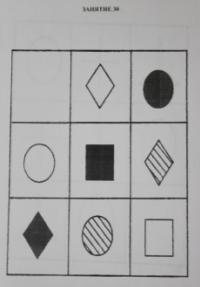 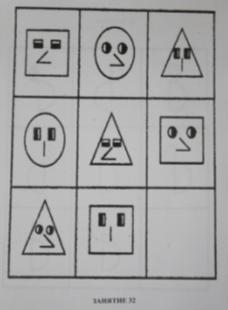 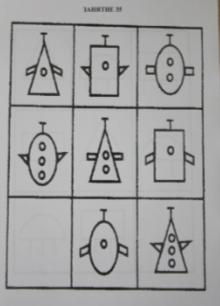 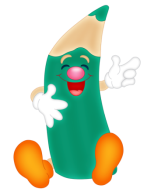 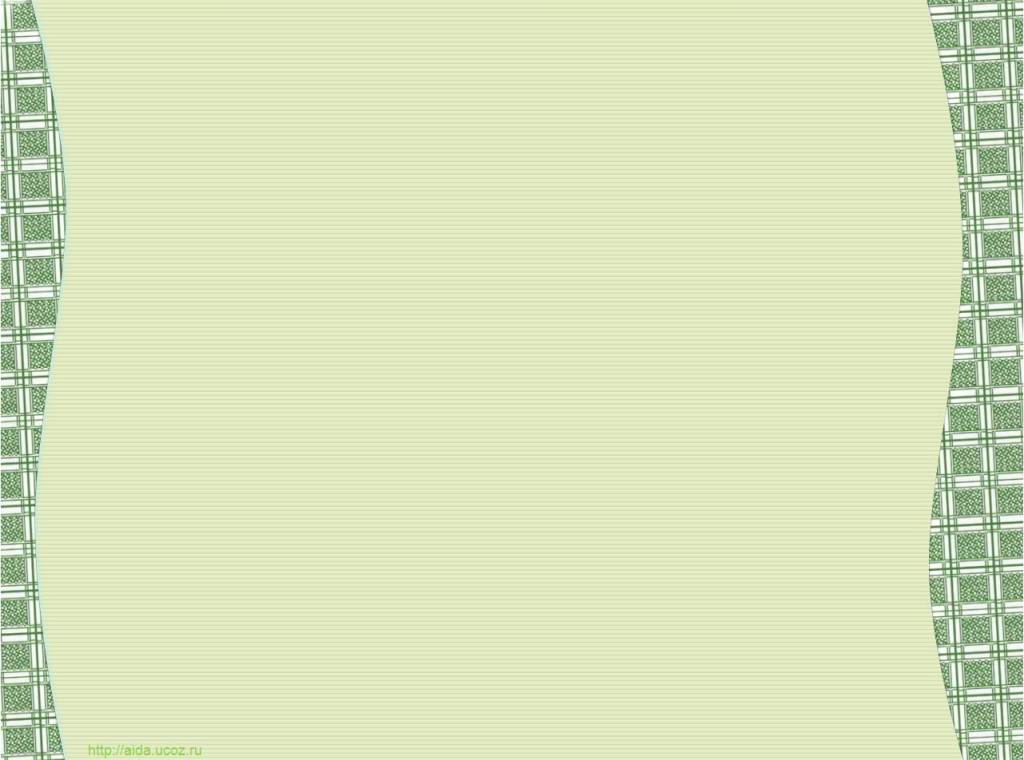 Методологическая база педагогического опыта
ФЗ от29.12.2012г. №273 – ФЗ «Об образовании в Российской Федерации»
Приказ Министерства образования и науки Российской Федерации от 27 октября 2011 г. № 2562 «Об утверждении типового положения о дошкольном образовательном учреждении»
Постановление Главного государственного санитарного врача РФ от 15.05.2013 N 26 «Об утверждении СанПиН 2.4.1.3049-13 "Санитарно-эпидемиологические требования к устройству, содержанию и организации режима работы  дошкольных образовательных организациях»;
Инструктивно-методическое письмо «О гигиенических требованиях к  максимальной нагрузке на детей дошкольного возраста в организованных формах обучения» от 14.03.2000г. №65/23-16
Устав МБДОУ  
Концептуальной основой технологии являлись положения: 
дошкольной педагогики и психологии и формирования личности в процессе деятельности (А. Н. Леонтьев, А. В. Запорожец, А. П. Усова).
 психолого-педагогическая концепция о ведущей роли игры в развитии детей дошкольного возраста (А. Н. Леонтьев);
о принципе деятельностного подхода к обучению дошкольников, который реализовывался в связи с тем, что дети систематически вовлекались в игровую деятельность, направленную на упражнение детей в количестве и счете, геометрических фигурах, пространственных и временных понятиях, действиях с группами предметов;
положения о необходимости взаимодействия субъектов образовательного процесса: педагогов, родителей и детей.
За основу технологии была взята программа С.Г.Шевченко
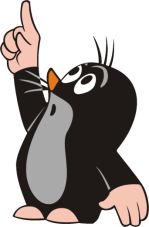 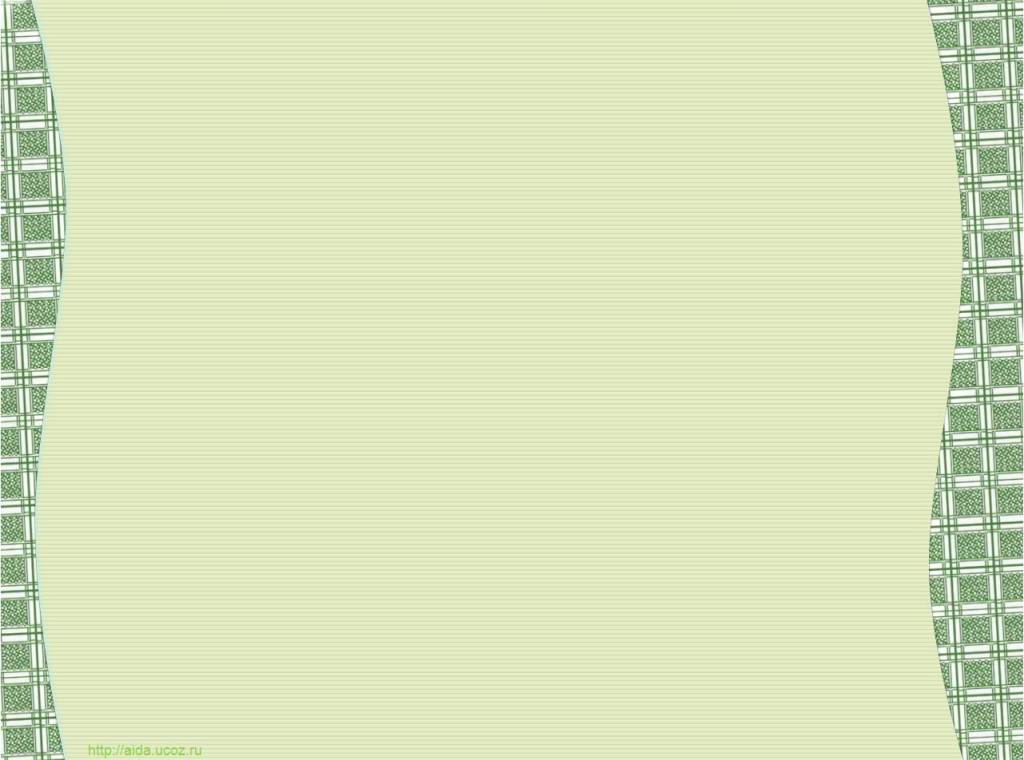 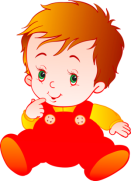 Научно-понятийный аппарат
Математическое развитие
Формирование элементарных математических представлений
Мыслительная деятельность
Анализ
Мыслительная операция
Синтез
Обобщение
Классификация
Сравнение
Конкретизация
Абстрагирование
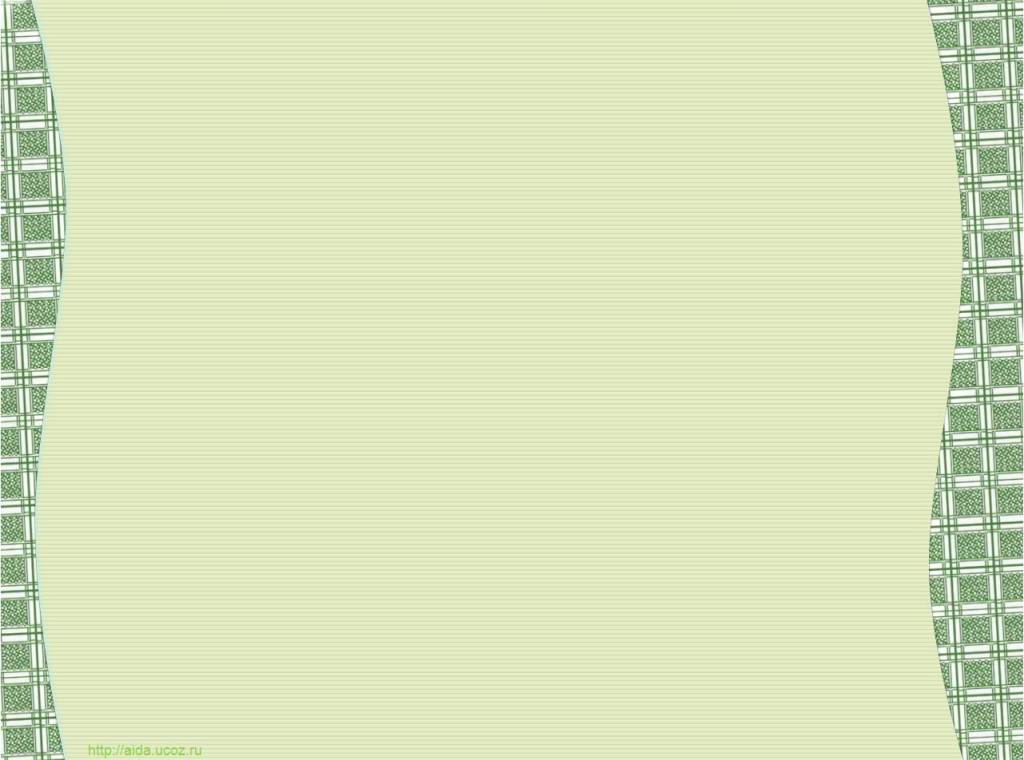 Комплекс условий, обеспечивающий реализацию педагогического проекта
1
предметно – развивающая среда;
подобран и систематизирован занимательный материал;
2
разработаны методические рекомендации для родителей и педагогов ДОУ по данной теме;
3
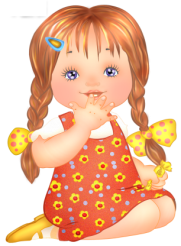 4
5
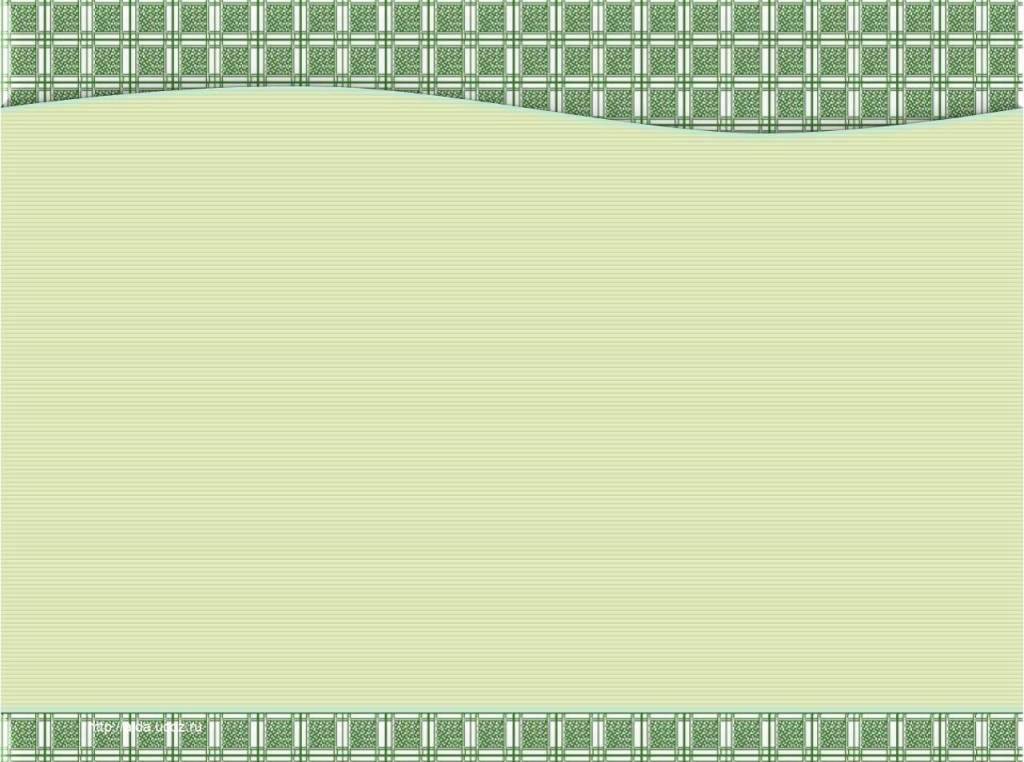 Составление предметов из геометрических фигур
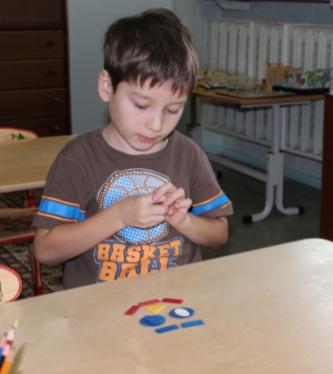 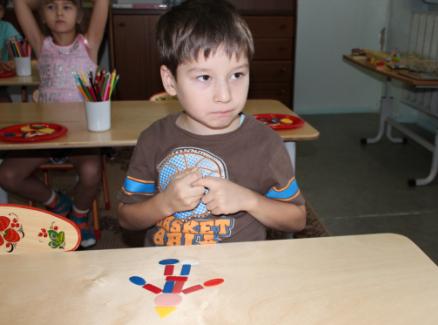 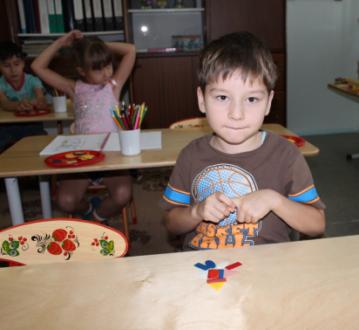 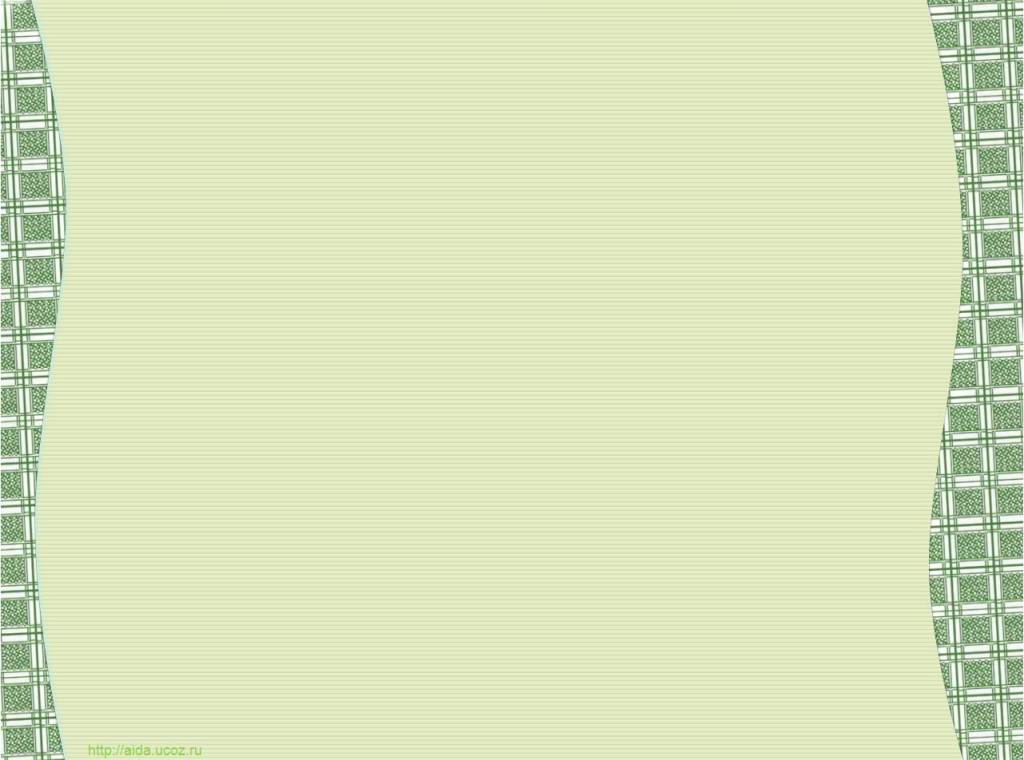 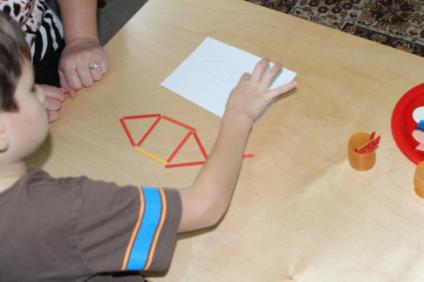 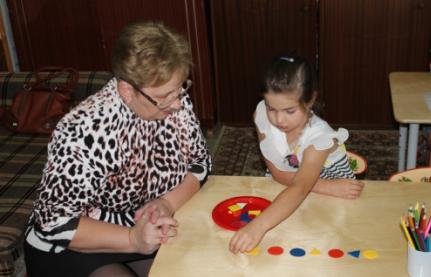 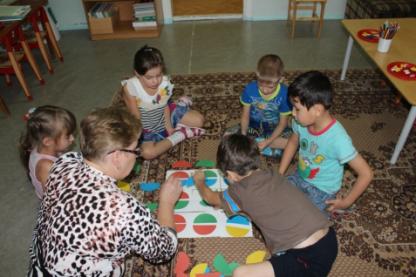 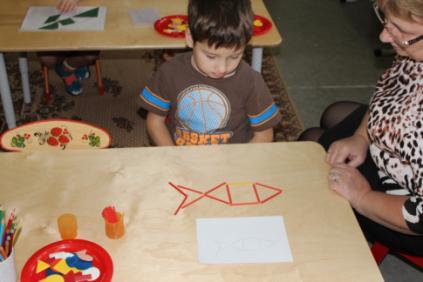 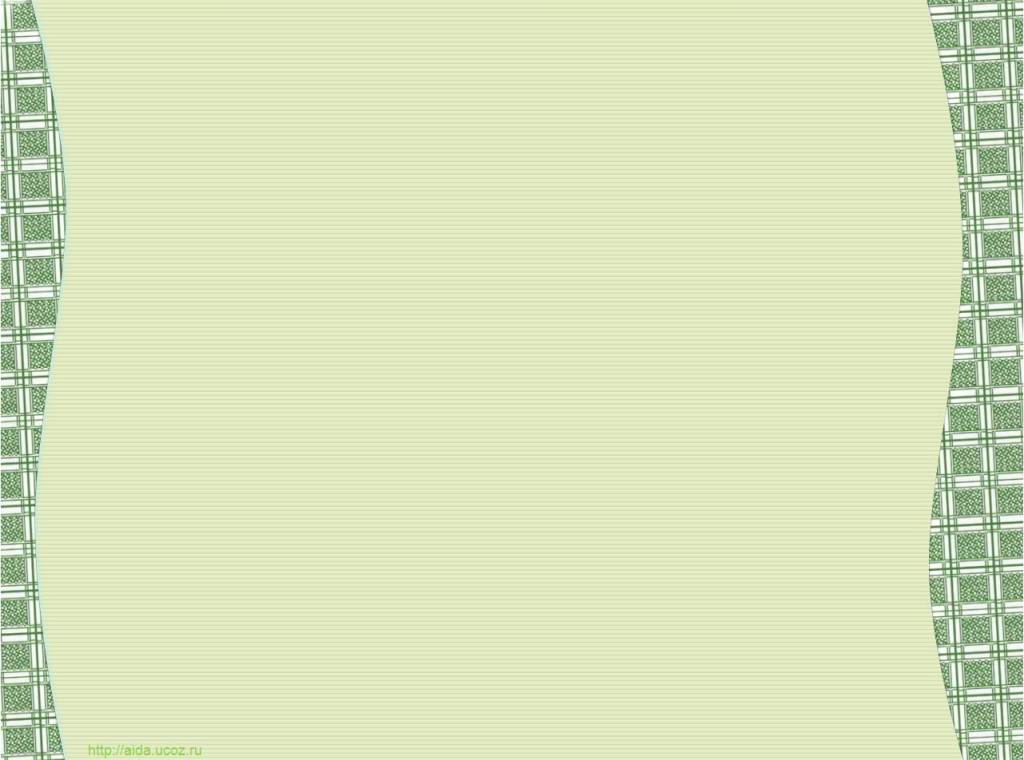 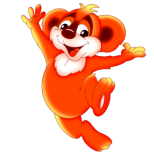 Индивидуальный коррекционный маршрут сопровождения ребенка с задержкой психического развития по развитию элементарных математических представлений  задачи
Развивать элементарные представления о признаках предметов (цвет, форма, величина).
Формировать способы измерения.
Развивать представления о количестве предметов и числе, обозначающем это количество.
Выполнять простейшие счетные операции.
Начать работу по подготовке к решению простейших арифметических задач.
Формировать пространственные и временные понятия.
Развивать познавательные интересы, мыслительные операции и речь (проведение на занятиях различных игр, в ходе которых развиваются такие мыслительные процессы, как обобщение, сравнение, абстрагирование, классификация, установление причинно-следственных связей, способность рассуждать).
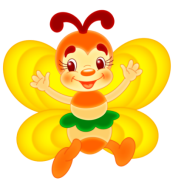 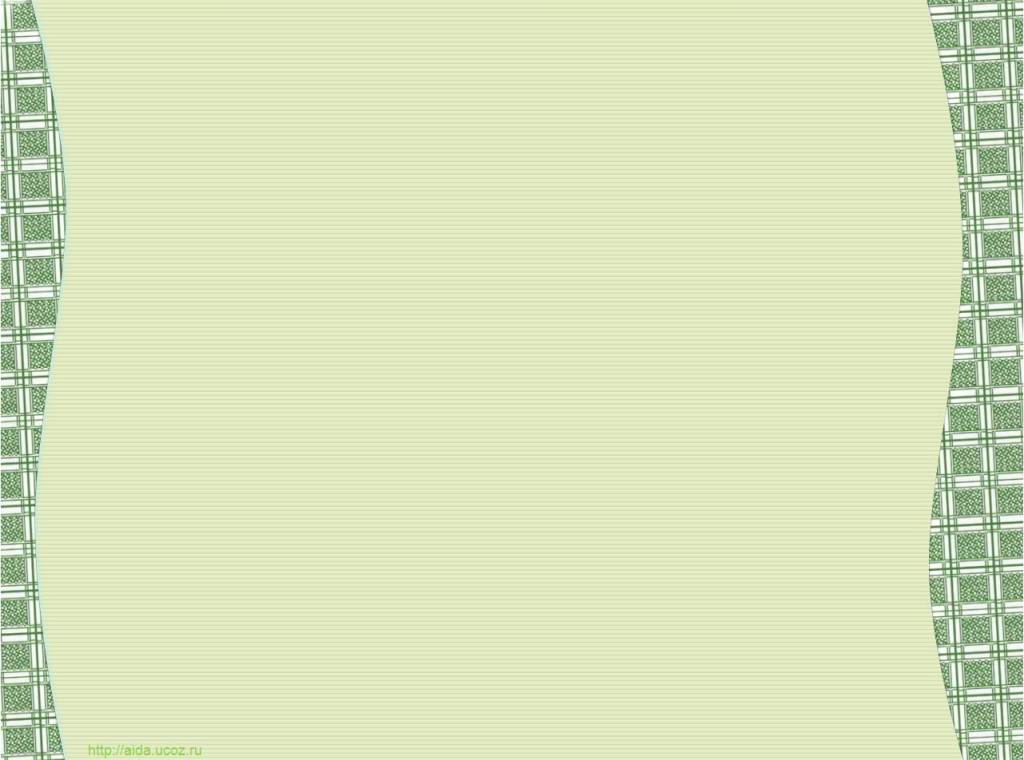 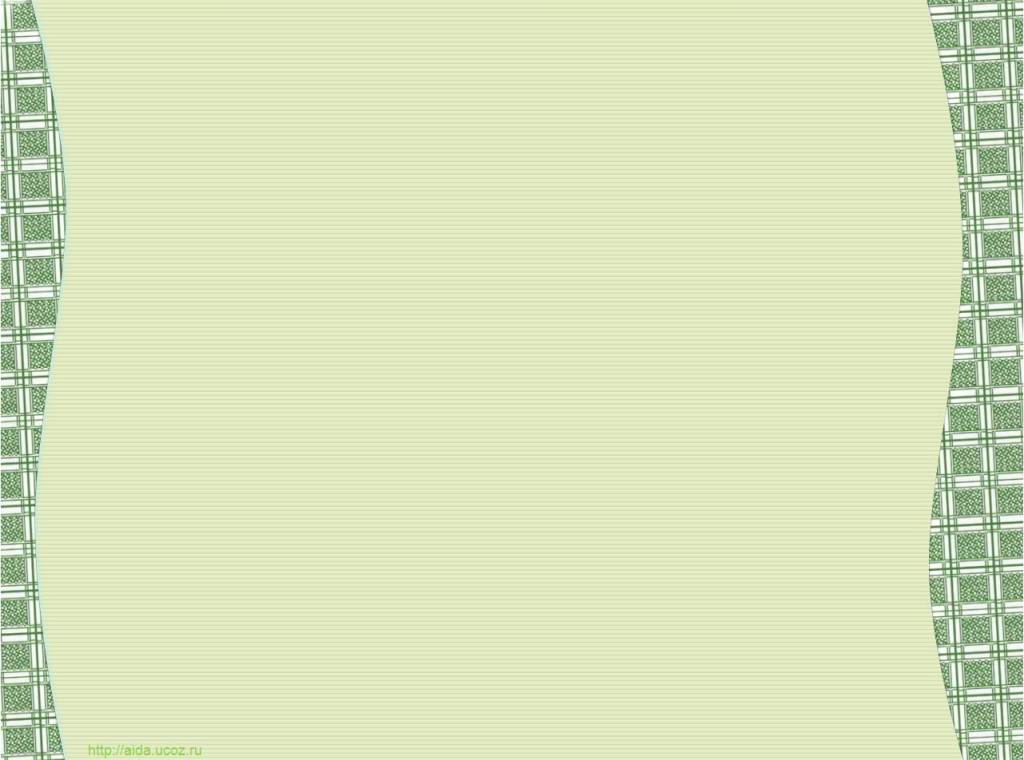 Условные обозначения
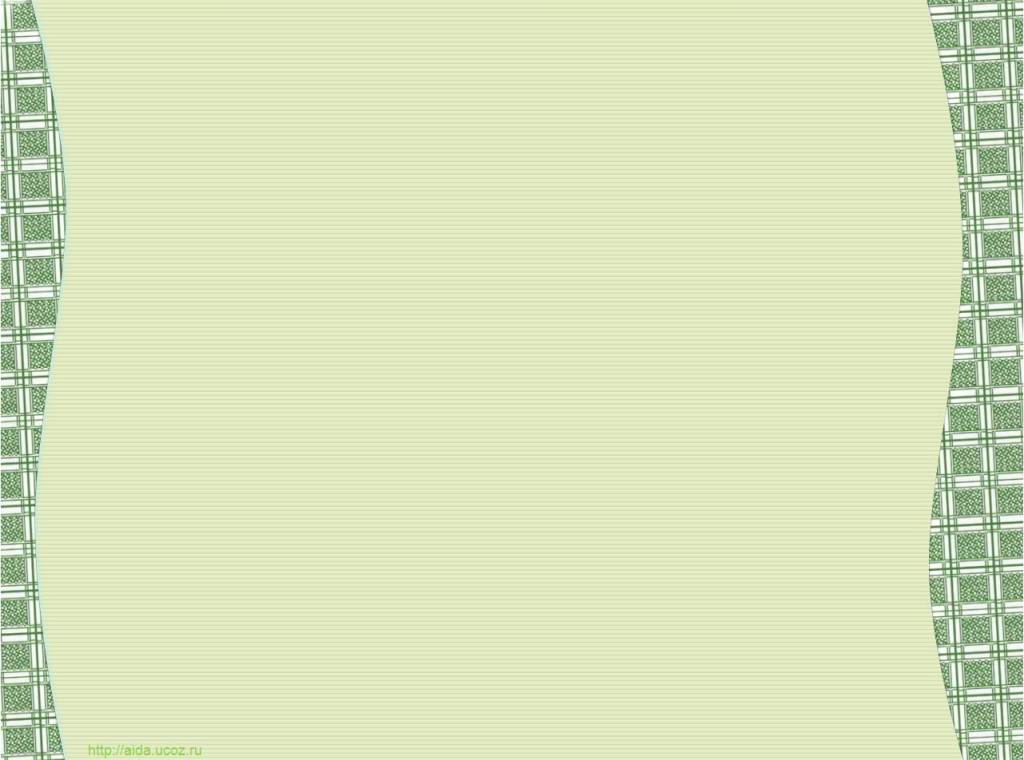 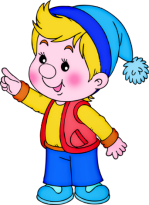 75% из числа моих воспитанников демонстрируют стабильно высокий уровень математического развития; на 42% увеличилось количество детей умеющих самостоятельно выполнять математические задания, обосновывать избранный способ действий; 91 % детей выпущены в школу с высоким уровнем речевого и интеллектуального развития
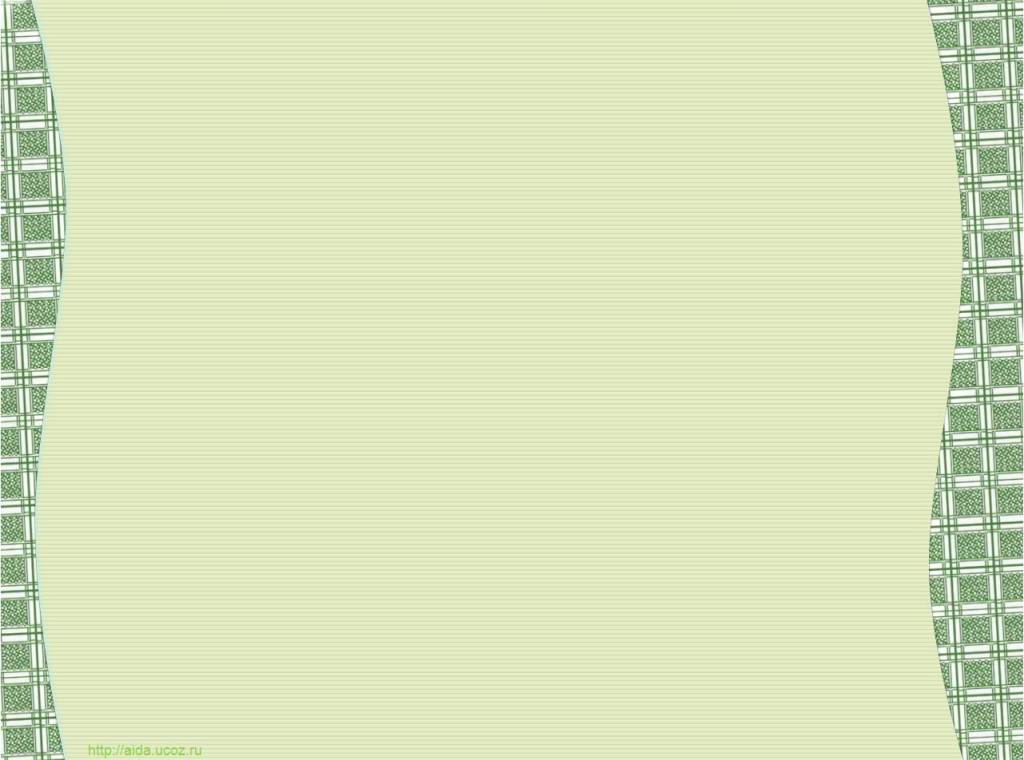 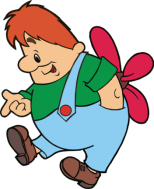 Результативность педагогического проекта 
Познавательные УУД:
-у дошкольники с ЗПР  сформированы  первоначальные  математические  представления  и понятия   (о   количестве   и   счете,   размере   предметов, геометрических фигурах, пространственных и временных понятиях, действиях с группами предметов);
Личностные УУД:
-сформированы личностные действия самоопределения и смыслообразования, находящие отражение во внутренней позиции дошкольника; действие нравственно-этического оценивания;
Регулятивные УУД:
-  сформированы    развернутые    практические   действия    с предметами,  наглядным материалом  и  условными символами; 
-проявление интереса к математическим упражнениям, 
Коммуникативные УУД:
- умеют донести свою позицию до других: оформляют свою мысль в устной речи; 
- слушают и понимают речь других; 
- обозначают словами и предлогами объекты окружающего мира;
- совместно договариваются о правилах общения и поведения в детском саду и следуют им;
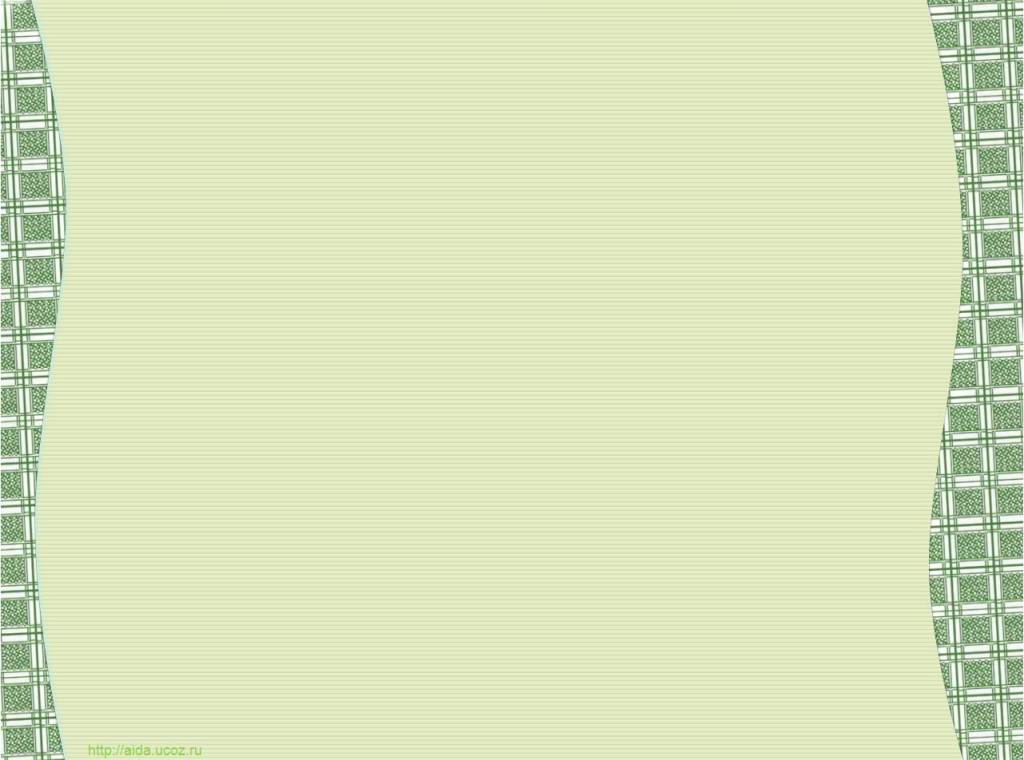 Социальная направленность педагогического опыта заключается в том, что в ходе его реализации:
лежит познание окружающего мира путем практико-ориентированной деятельности воспитанников; 
повышается познавательная активность, запас знаний и представлений об окружающем мире и практические навыков, соответствующих возрасту и необходимых для начала обучения в школе 
дети имеют одинаковые стартовые возможности для максимально возможной их социализации и адаптации к школьному обучению;
у воспитанников формируются такие интегративные качества, как способность решать интеллектуальные и личностные задачи, адекватные возрасту; владение универсальными предпосылками учебной деятельности;
потребность ребенка в общении со сверстниками и умение подчинять свое поведение общим правилам, а также способность исполнять роль ученика в ситуации школьного обучения, что говорит о социальной зрелости воспитанника.
          В ходе реализации педагогического опыта уделяется большое  внимание здоровьесбережению воспитанников.
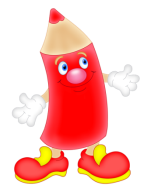 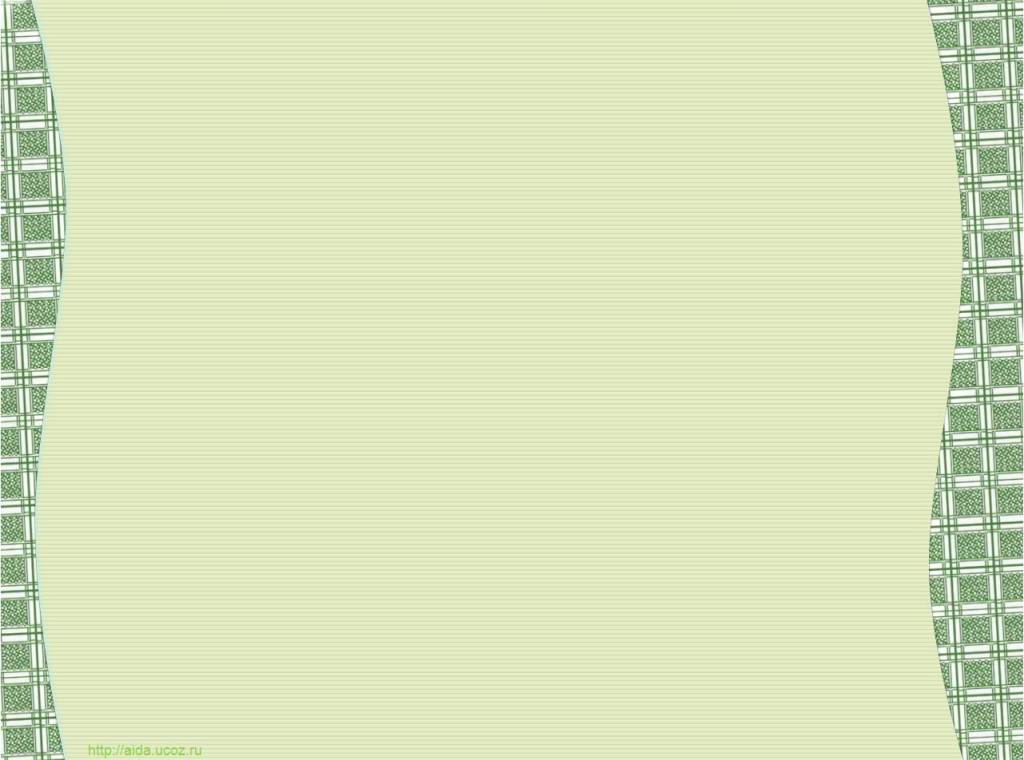 Критерии эффективности проекта

Показатели количественных критериев эффективности 
Количество проведенных мероприятий с детьми-100%
Количество детей, принимающих участие  в мероприятиях– 15 (100%)
Количество усвоенных знаний дошкольниками с ЗПР по ФЭМП- 100%

Показатели качественных критериев эффективности 
уровень удовлетворенности родителей проведенными мероприятиями – 100%
уровень удовлетворенности специалистов – 100%

Педагогический опыт технологии «Формирование элементарных математических представлений как средство развития мыслительной деятельности у дошкольников с задержкой психического развития» был представлен в Электронном периодическом издании «Педагогическая газета»  (PEDGAZETA.RU).
4
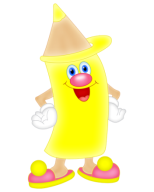 5
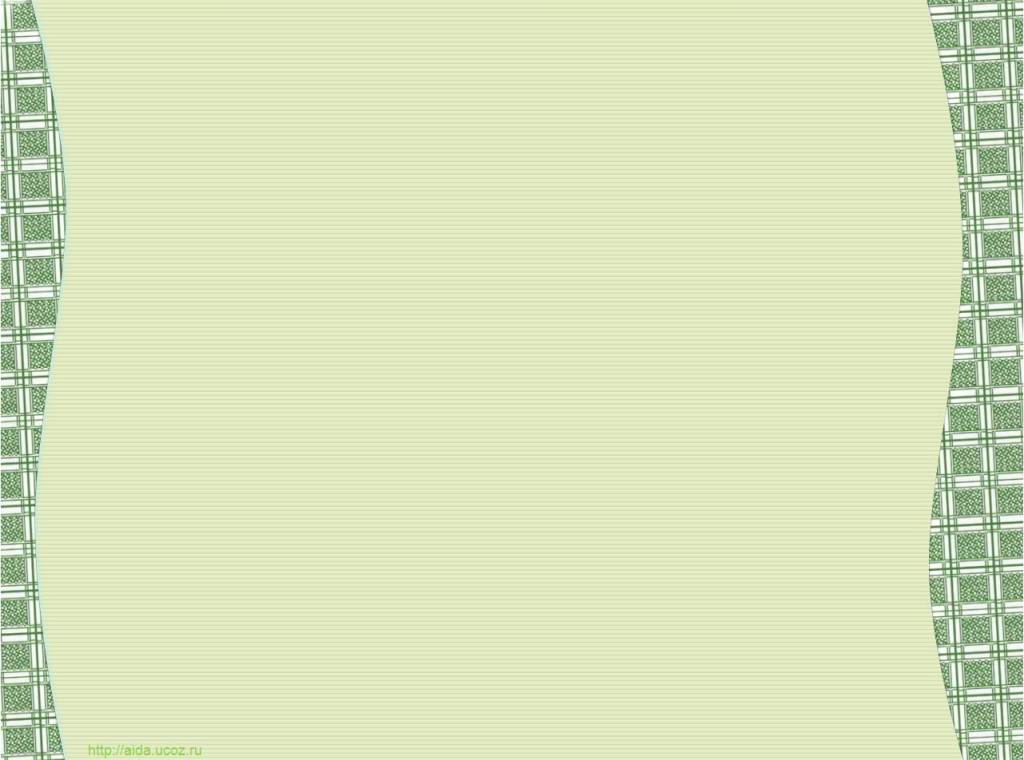 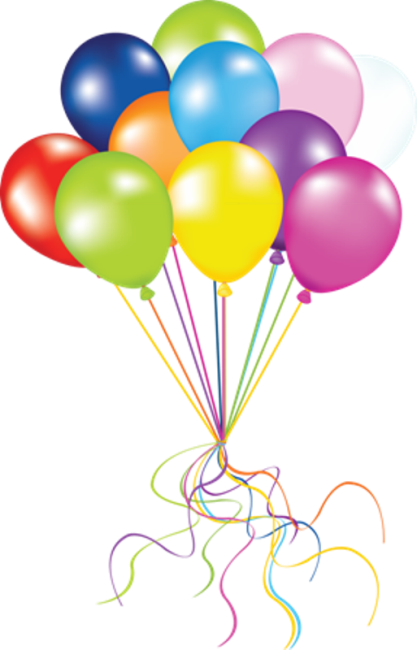 Спасибо                за внимание
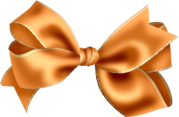